Colorado Water Resources
Utilizing NASA Earth Observations to Identify Water Quality Sampling Sites in Denver, Colorado
Geordi Alm (Project Lead)
Janice Maldonado Jaime
Rachel Wolf
Amanda Collins
Community Concerns
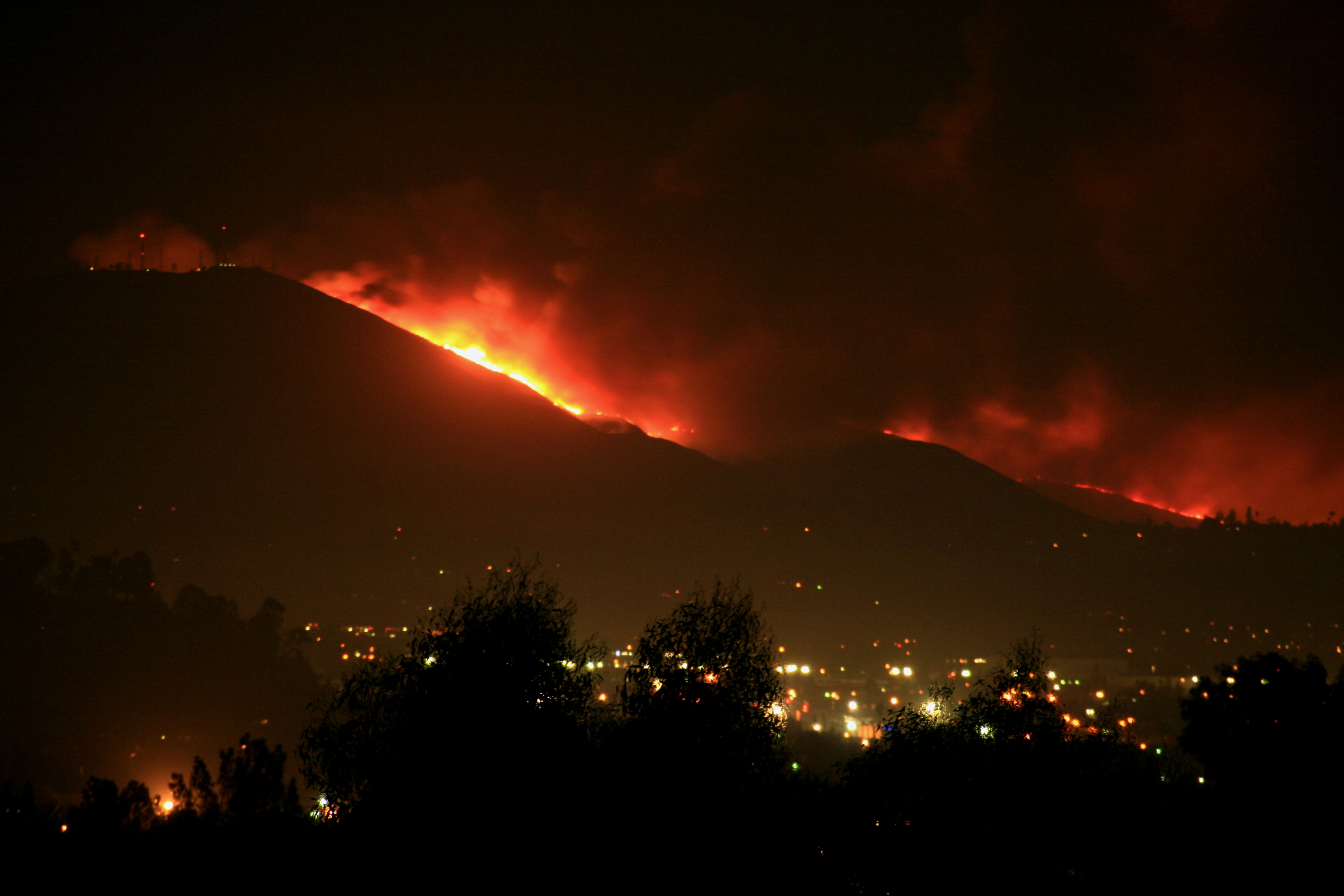 Wildfires: 
Organic Carbon
Photo by Slworking2 CC BY 2.0
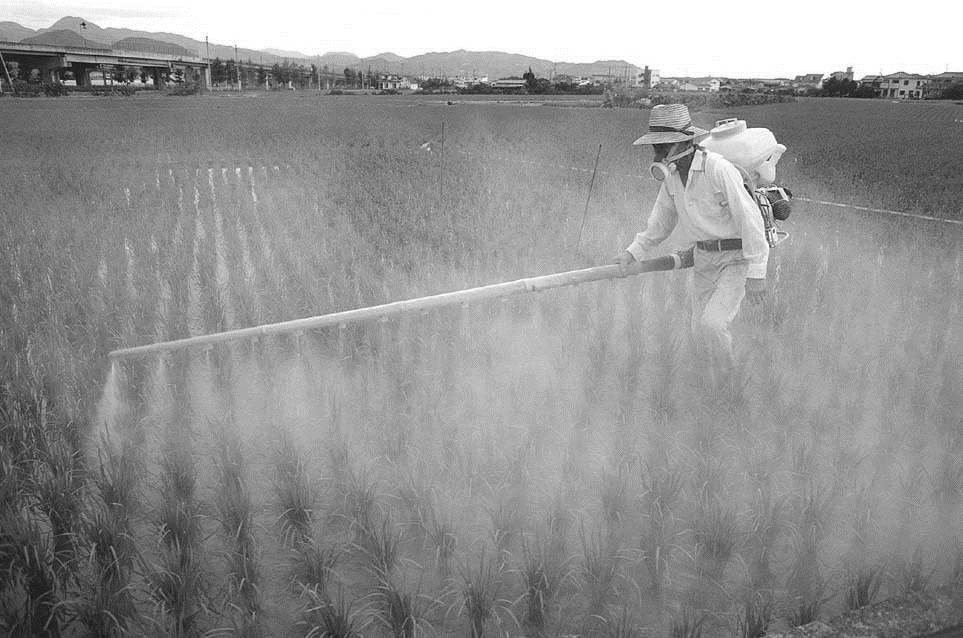 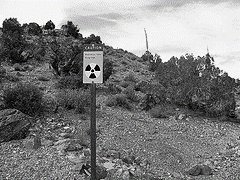 Photo by Global Water Partnership CC BY 2.0
Photo by Al_HikesAZ CC BY 2.0
Mine: Uranium
Agriculture: Nitrate and Pesticides
Wildfires
Destructive fires can affect watersheds and largely reduce vegetative land cover.

Colorado’s semi-arid climate natural re-growth takes several years.
Photo by David Stein CC BY 2.0
Photo by USDA CC BY 2.0
[Speaker Notes: Fires result in loss of vegetation exposure of soil to erosion and increased water runoff that may lead to flooding increased sediment debris flows and damage to critical natural and cultural resources.

Forest fires, depending on the severity, can have a massive impact on an area’s watershed. A destructive fire will largely reduce vegetative cover which leaves the soil vulnerable to raindrop impact and reduces rainfall infiltration and storage, thus allowing erosive overland flow to occur more easily (Elliot and Vose, 2006). As a result, more sediment is washed into the water and water temperatures rise. The sediment often contains organic carbon, which contaminates the water supply; the increased water temperature changes the ecology of the water system, including the rate that contaminants are cycled through the ecosystem (UMCES, 2010). Vegetative re-growth can reverse the damage to the soil caused by fire, but in Colorado’s semi-arid climate natural re-growth takes several years (Nijhuis, 2012). If a major rainstorm or flood occurs before the area is able to re-grow its vegetation, all the loose sediments will be carried into the nearby creeks, streams, and rivers. These sediments often contain contaminants such as uranium and nitrate, which stem from the erosion of natural deposits, and organic carbon, which is often added into the water system by agriculture and urban runoff (Allain and Jones, 2013; Denver Water, 2014). Organic carbon is a major contributing factor for the decline in water quality, for it readily reacts to the chlorine used to treat water. The reaction forms trihalomethanes and haloacetic acids, which at elevated levels increase chances of cancer and birth defects (New Hampshire Department of Environmental Services, 2006; Allain and Jones, 2013; EPA, 2013). The amount of organic carbon that enters the water system is determined mostly by the type of soil it is in. Different soils will dispel the carbon at different rates; those with greater organic content dispel carbon more quickly, causing the water system to have increased amounts of organic carbon (Allain and Jones, 2013).]
Wildfires
Wildfires produce organic carbon, which contaminates the water supply
Contributing factor for the decline in water quality
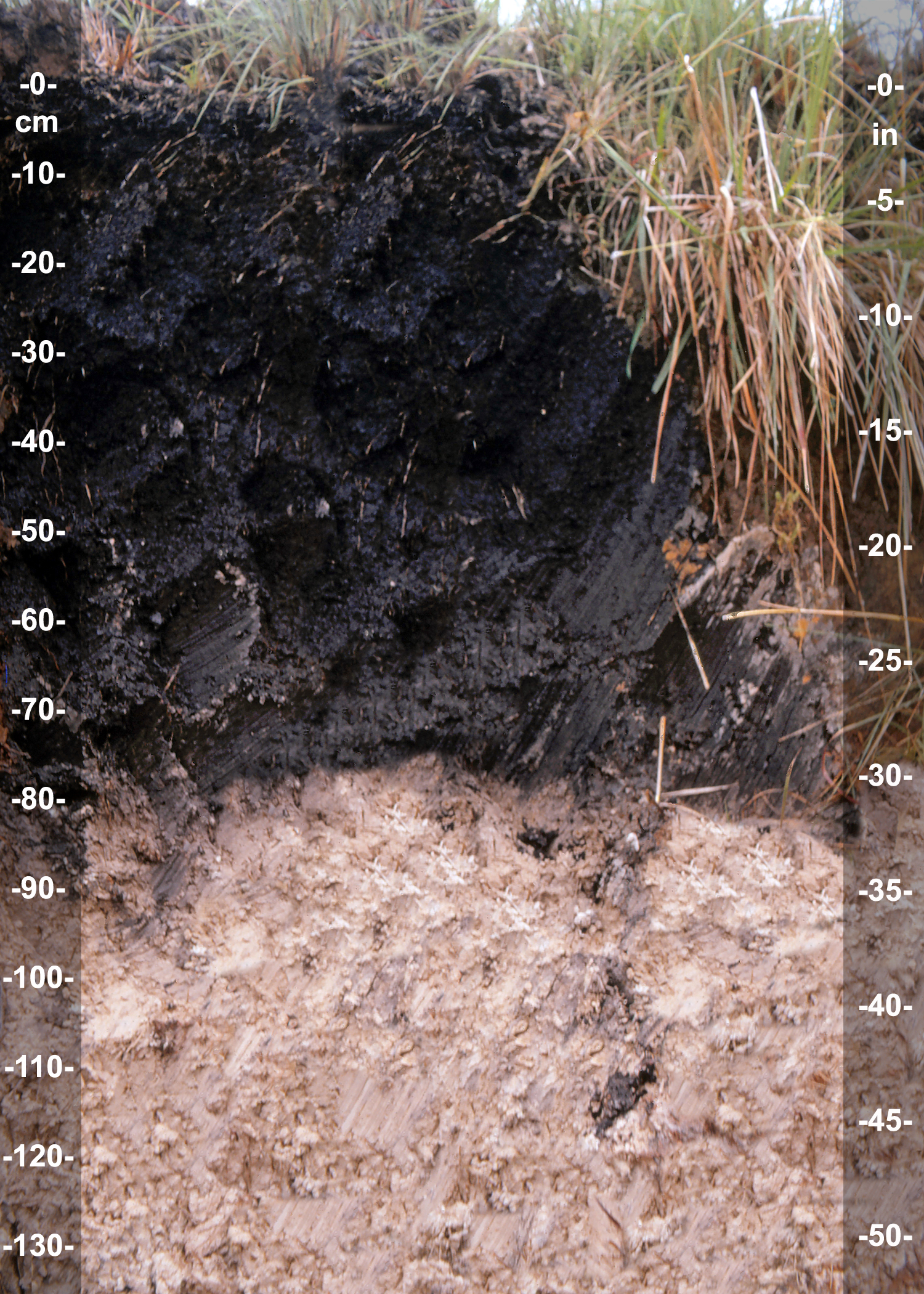 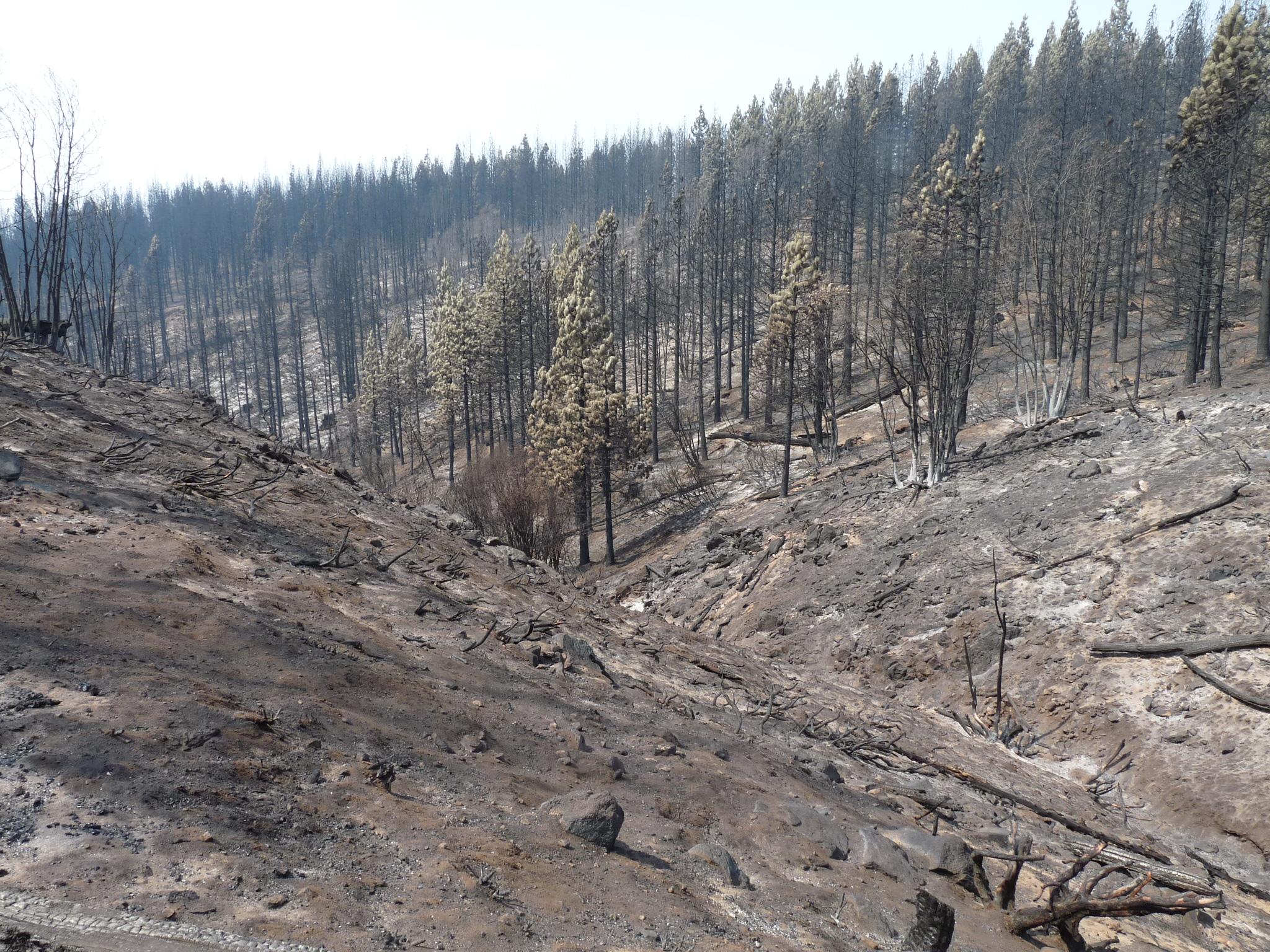 Photo by USDA CC BY 2.0
Photo by Soil Science CC BY 2.0
Community Concerns
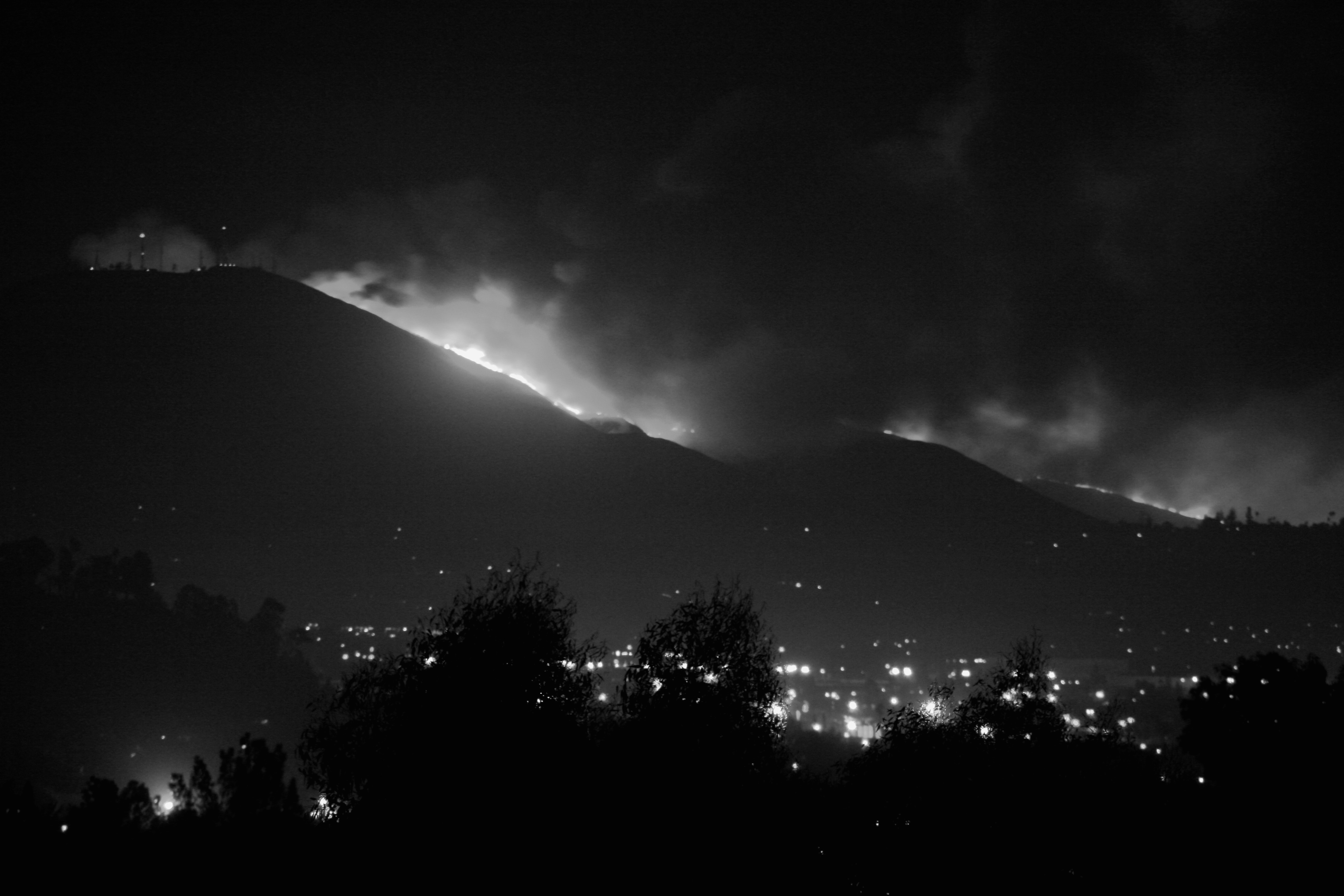 Wildfires: 
Organic Carbon
Photo by Slworking2 CC BY 2.0
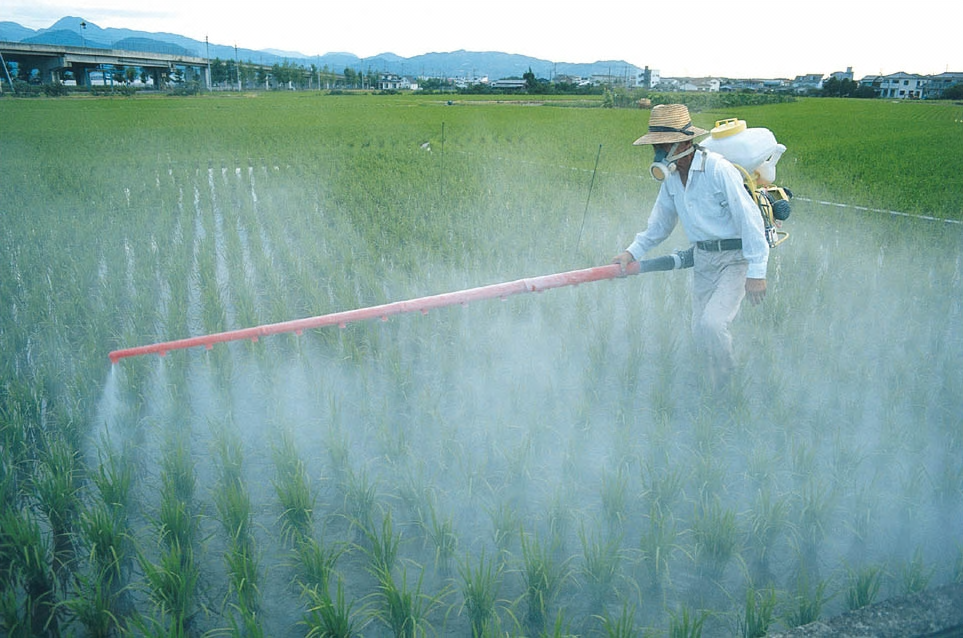 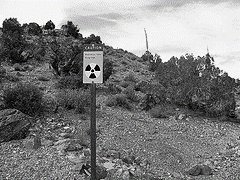 Photo by Global Water Partnership CC BY 2.0
Photo by Al_HikesAZ CC BY 2.0
Mine: Uranium
Agriculture: Nitrate and Pesticides
Agriculture
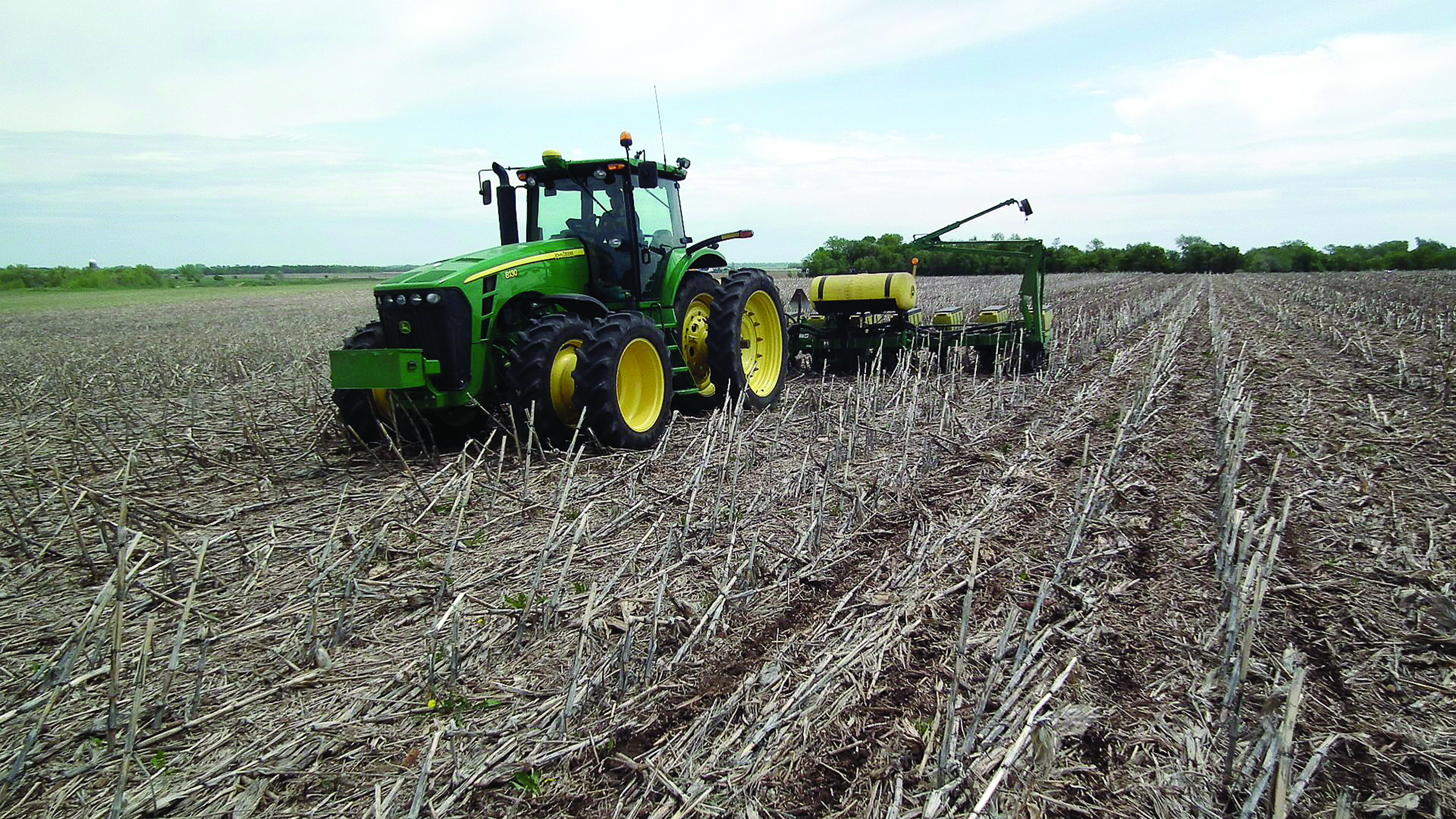 Nitrates and Pesticides
Excess rain or irrigation water can wash nitrates into the soil

May have some level of toxicity

Health problems

High nitrate levels are common on:
Fertilizers
Manure
Animal feedlots
Photo by IUSDA NRCS South Dakota CC BY 2.0
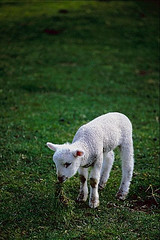 Photo by IUSDA NRCS South Dakota CC BY 2.0
[Speaker Notes: Nitrates: http://www.ext.colostate.edu/pubs/crops/00517.html

Pesticides: http://npic.orst.edu/envir/water.html   and   http://www.toxicsaction.org/problems-and-solutions/pesticides

Nitrates:
Usually taken up by plants, but excess rain or irrigation water can wash nitrates into the soil
Can cause health problems, most notably methemoglobinemia, or blue baby syndrome 
Fertilizers, manure, and animal feedlots are common sources of high nitrate levels]
Community Concerns
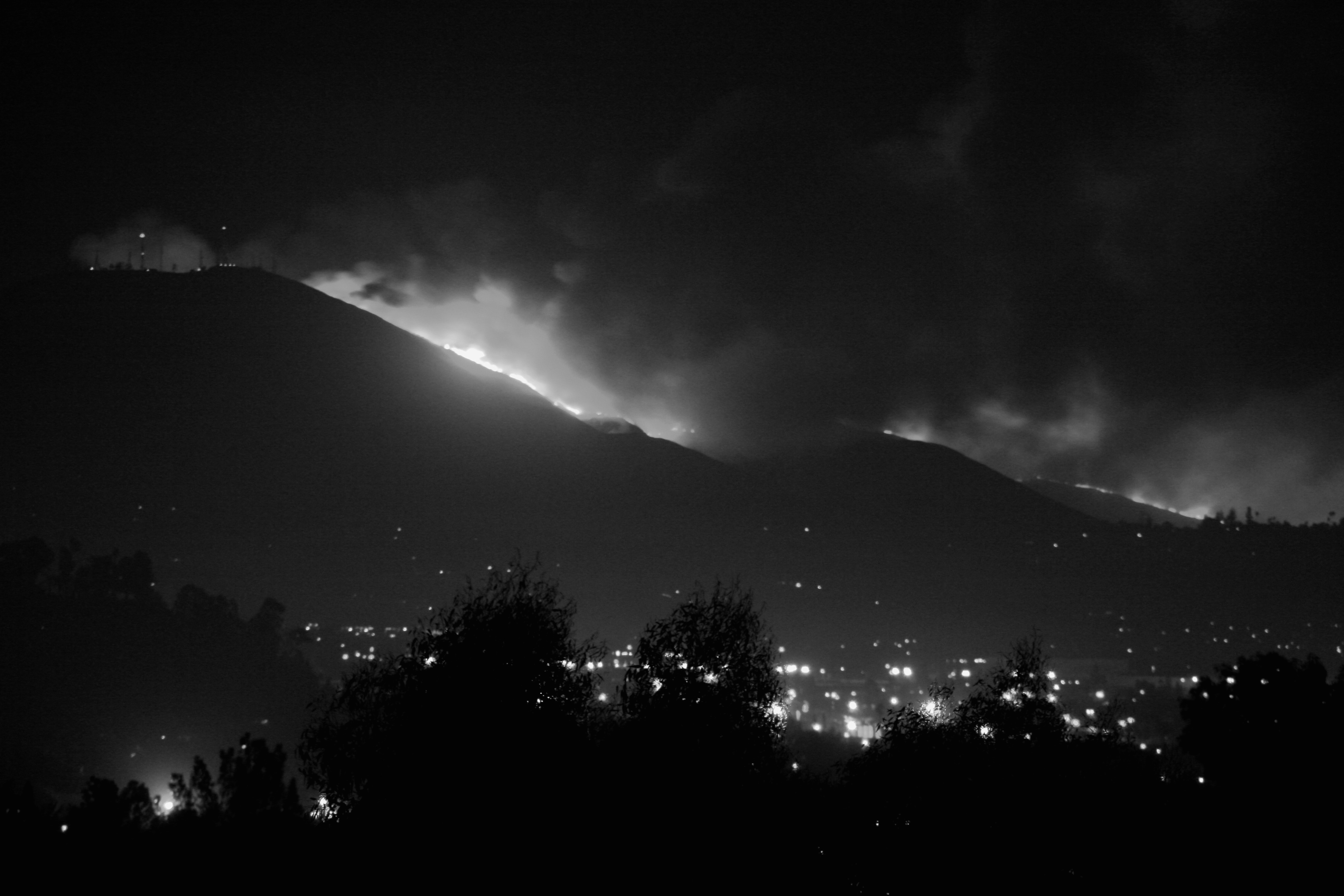 Wildfires: 
Organic Carbon
Photo by Slworking2 CC BY 2.0
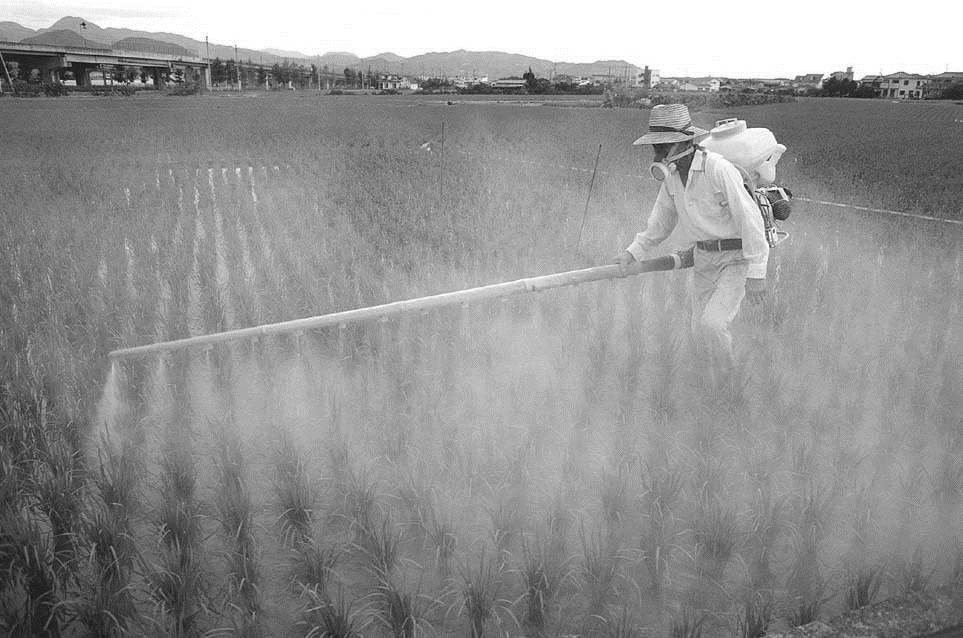 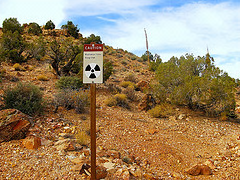 Photo by Global Water Partnership CC BY 2.0
Photo by Al_HikesAZ CC BY 2.0
Mine: Uranium
Agriculture: Nitrate and Pesticides
Uranium Mines
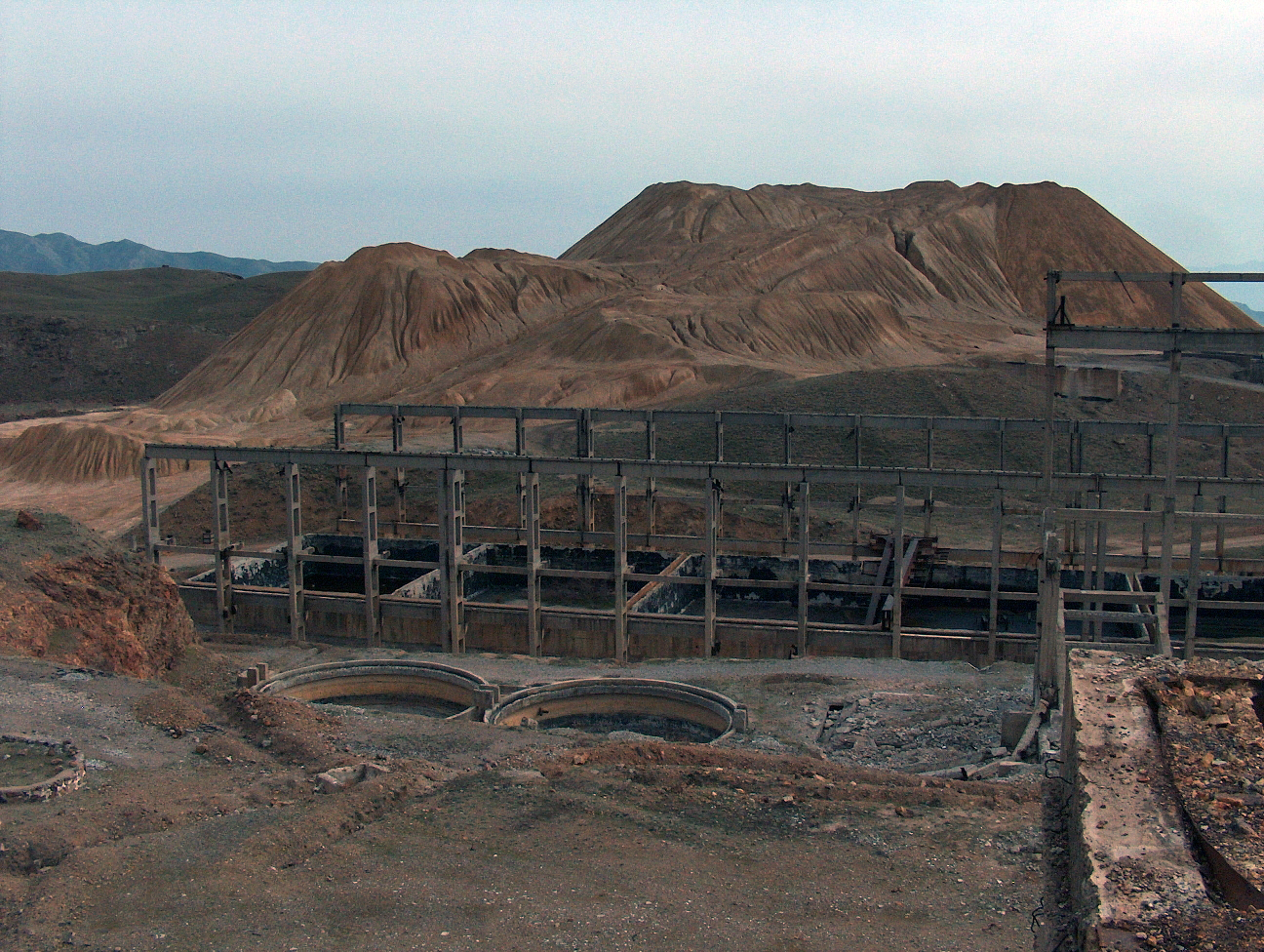 Radioactive metal
Severe health problem
Photo by IAEA Imagebank CC BY 2.0
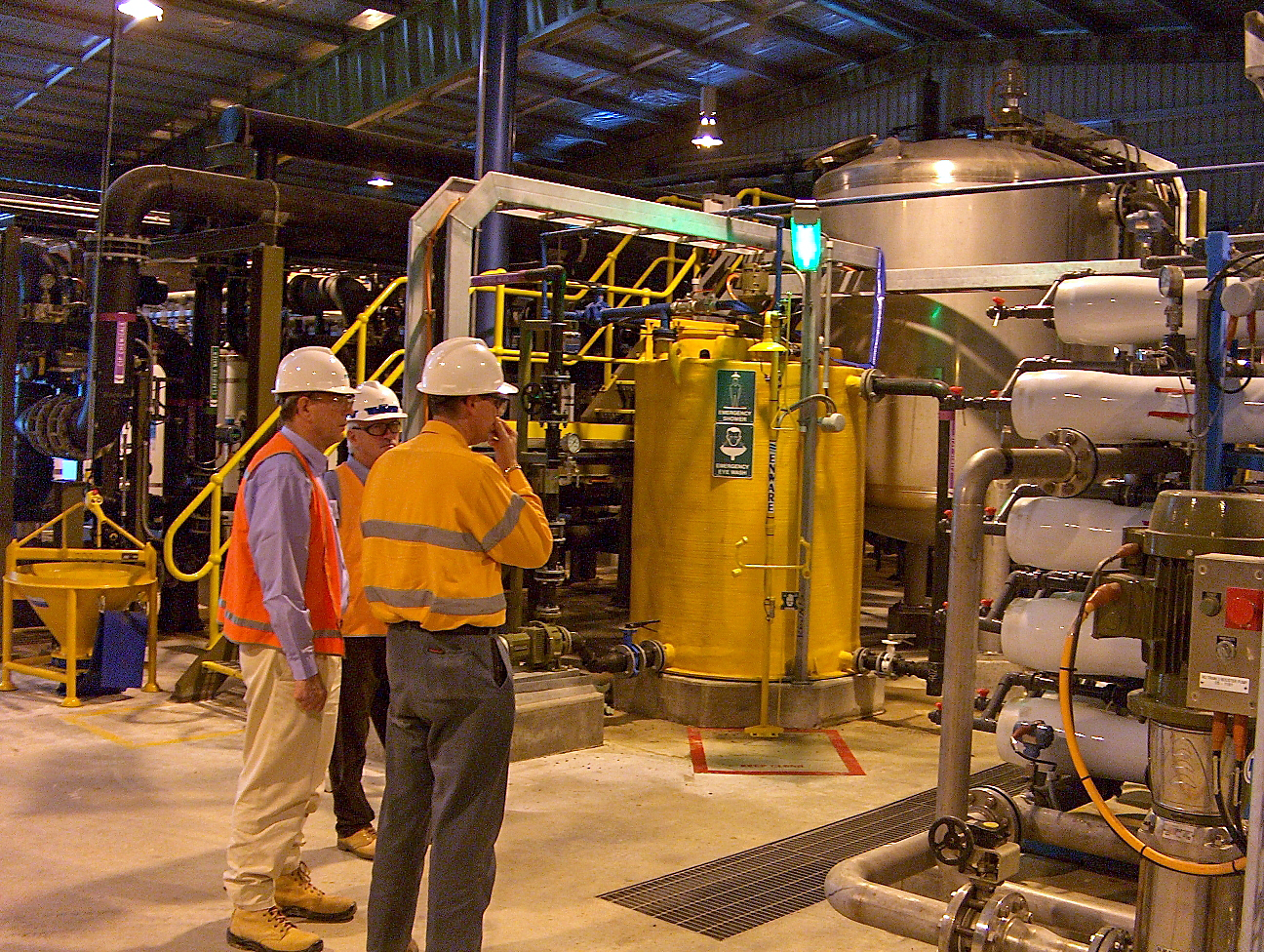 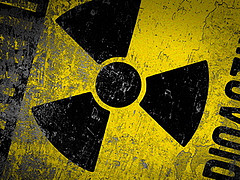 Photo by IAEA Imagebank CC BY 2.0
Photo by IAEA Imagebank CC BY 2.0
[Speaker Notes: http://www.hopewelltwp.org/uranium_in_drinking_water.pdf   and    http://www.epa.gov/radiation/radionuclides/uranium.html

Radioactive metal
When excess uranium is ingested, it can enter the bloodstream and affect the kidneys, and a small amount can enter the bones
Cancer, liver damage, internal irradiation and/or chemical toxicity]
Study Area
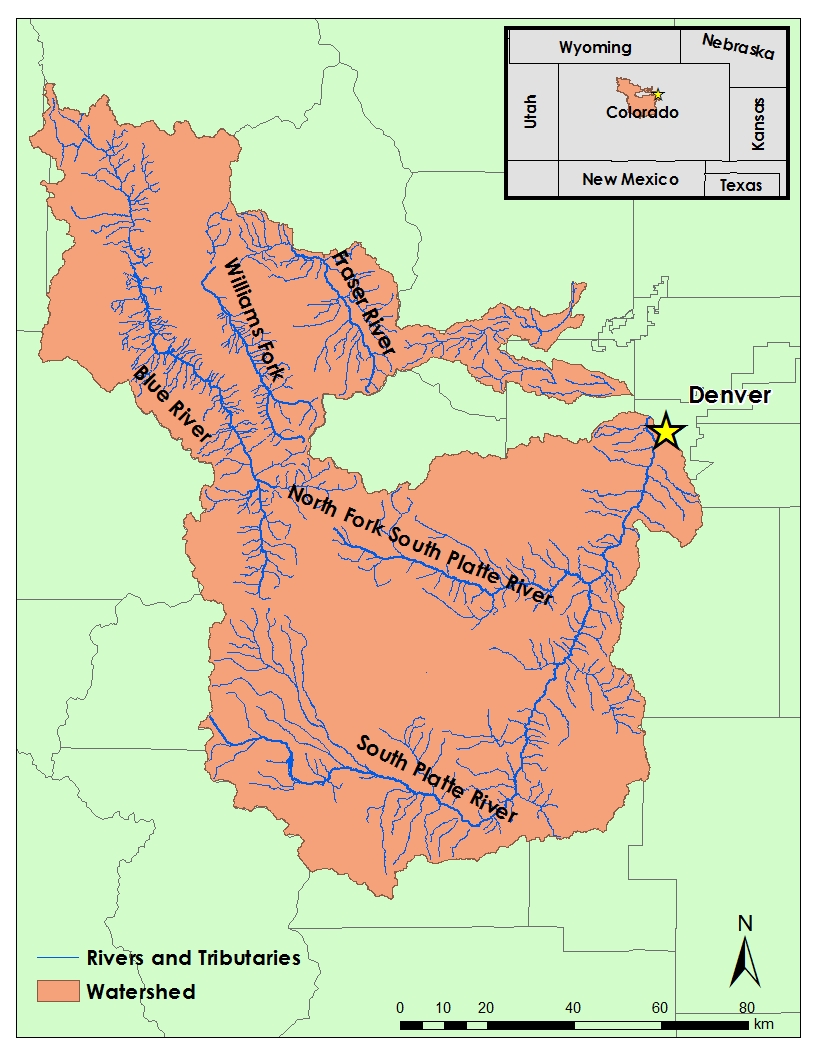 Location:
Denver Water Collection System, Colorado

Watershed’s area: 
8,000 km2 

Study Period
May 1994 – June 2013
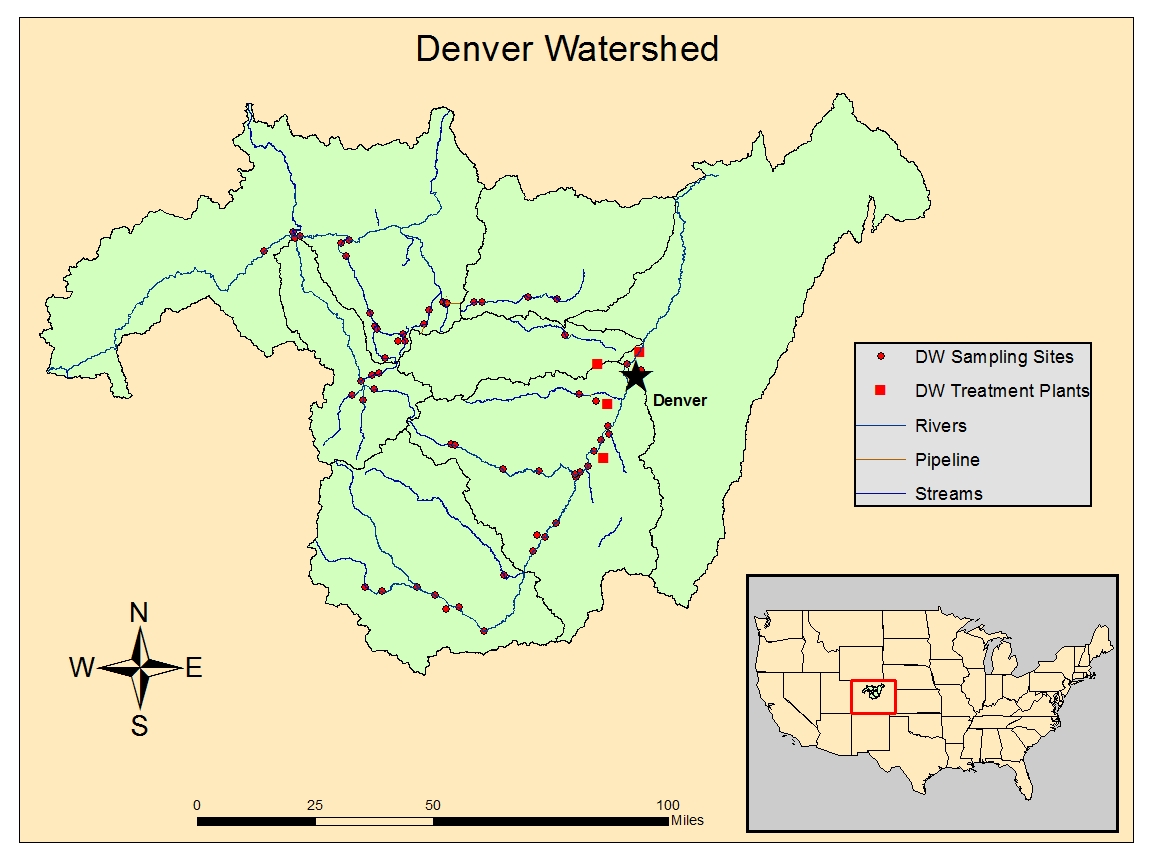 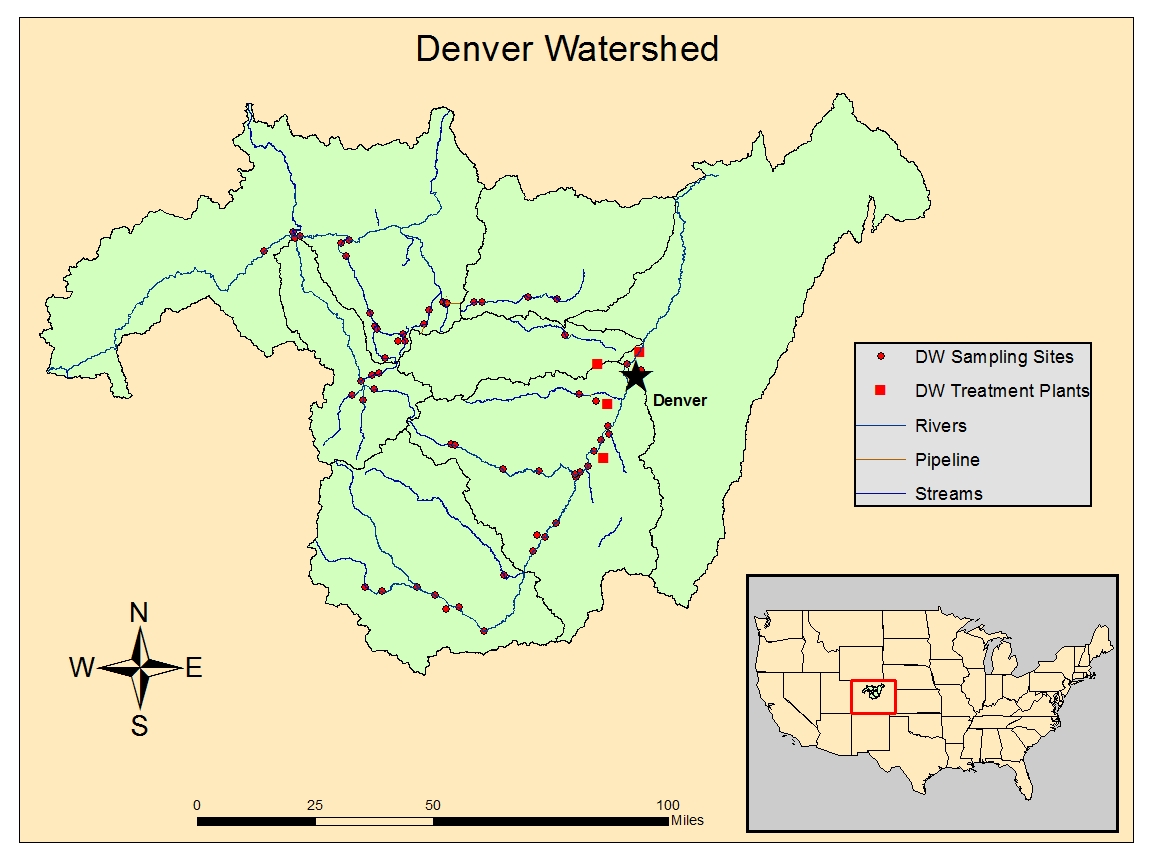 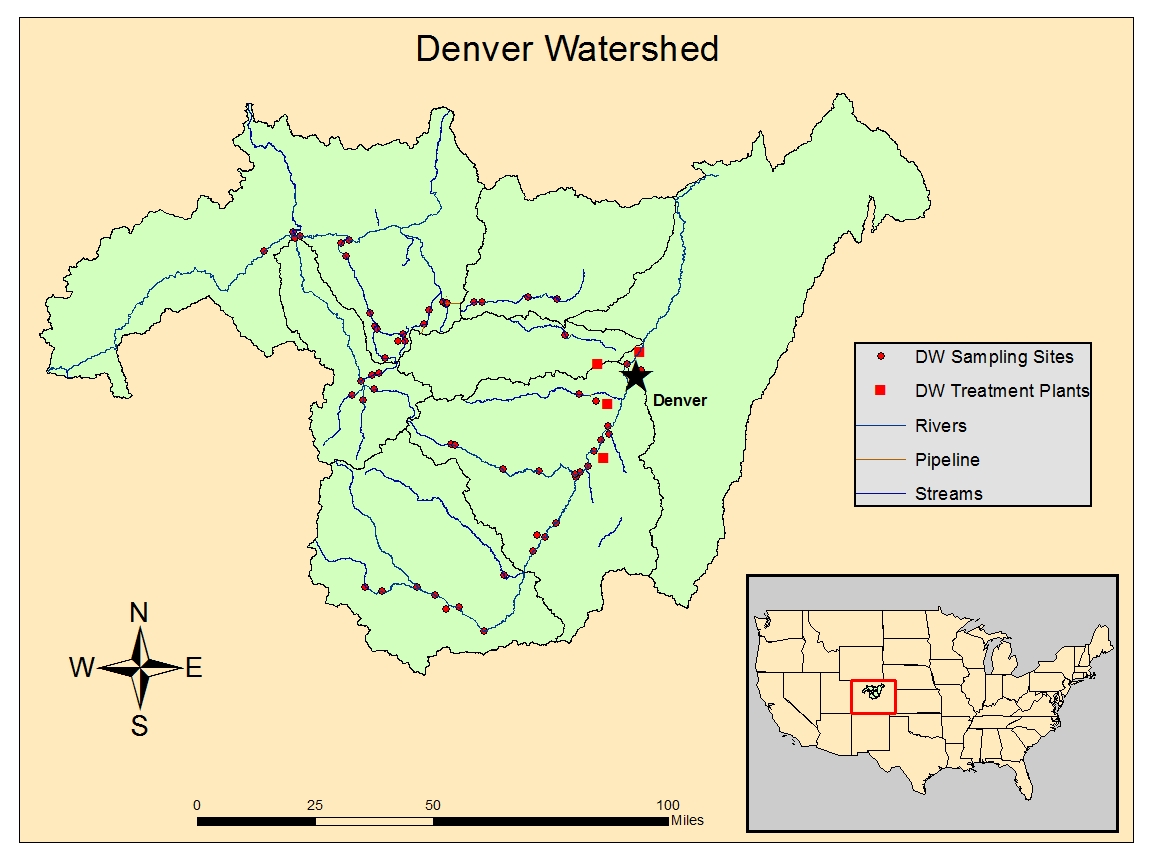 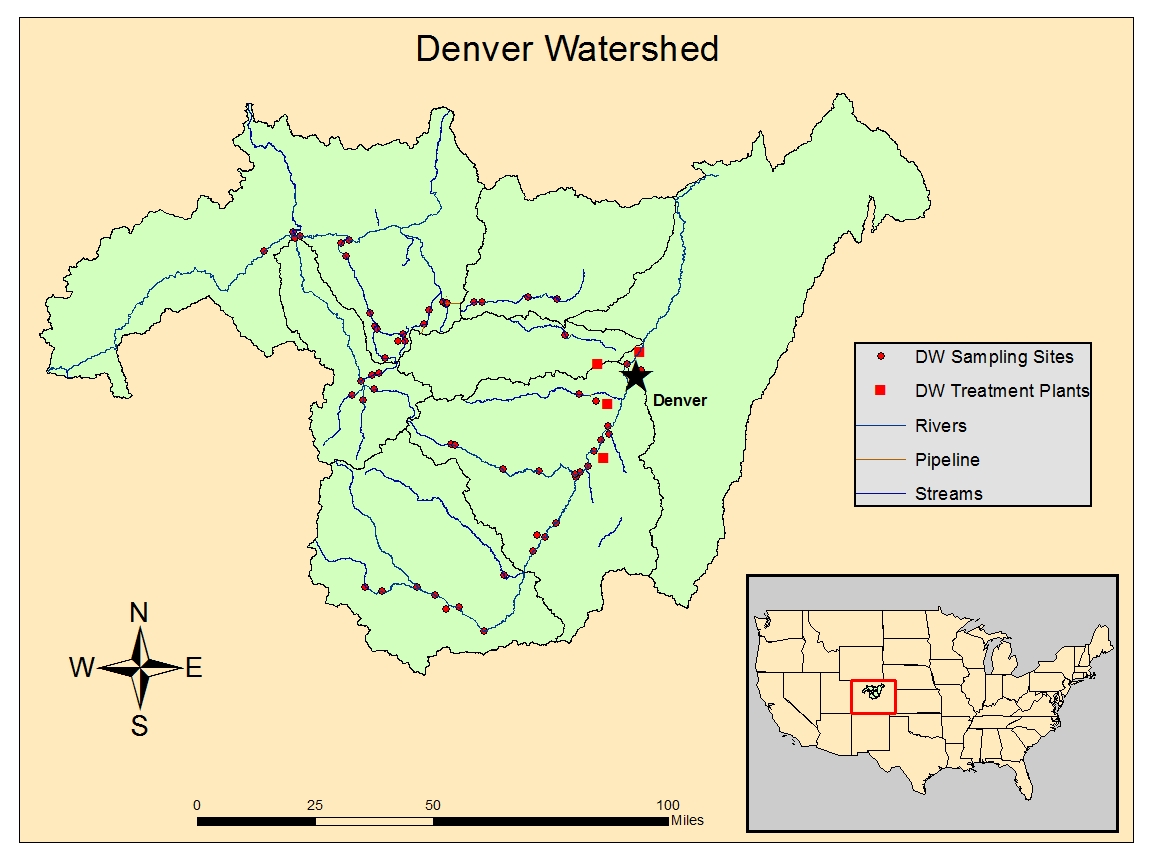 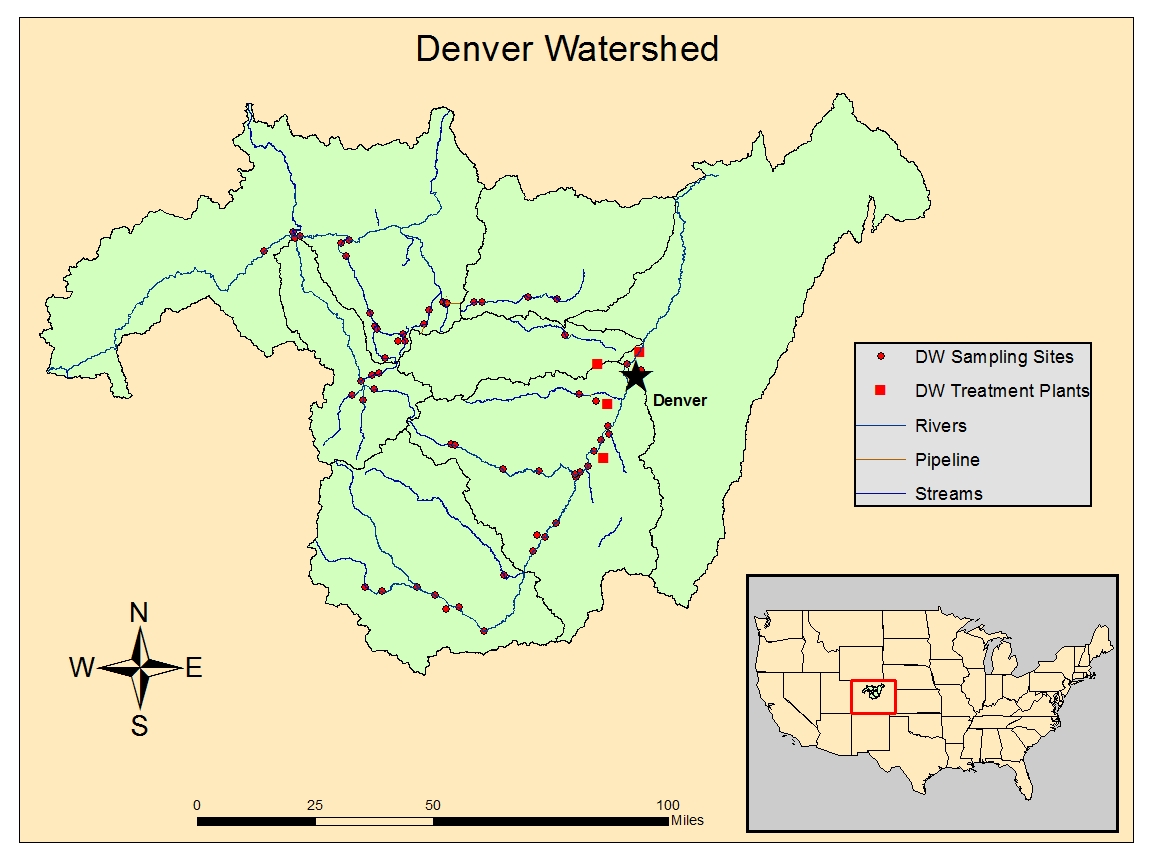 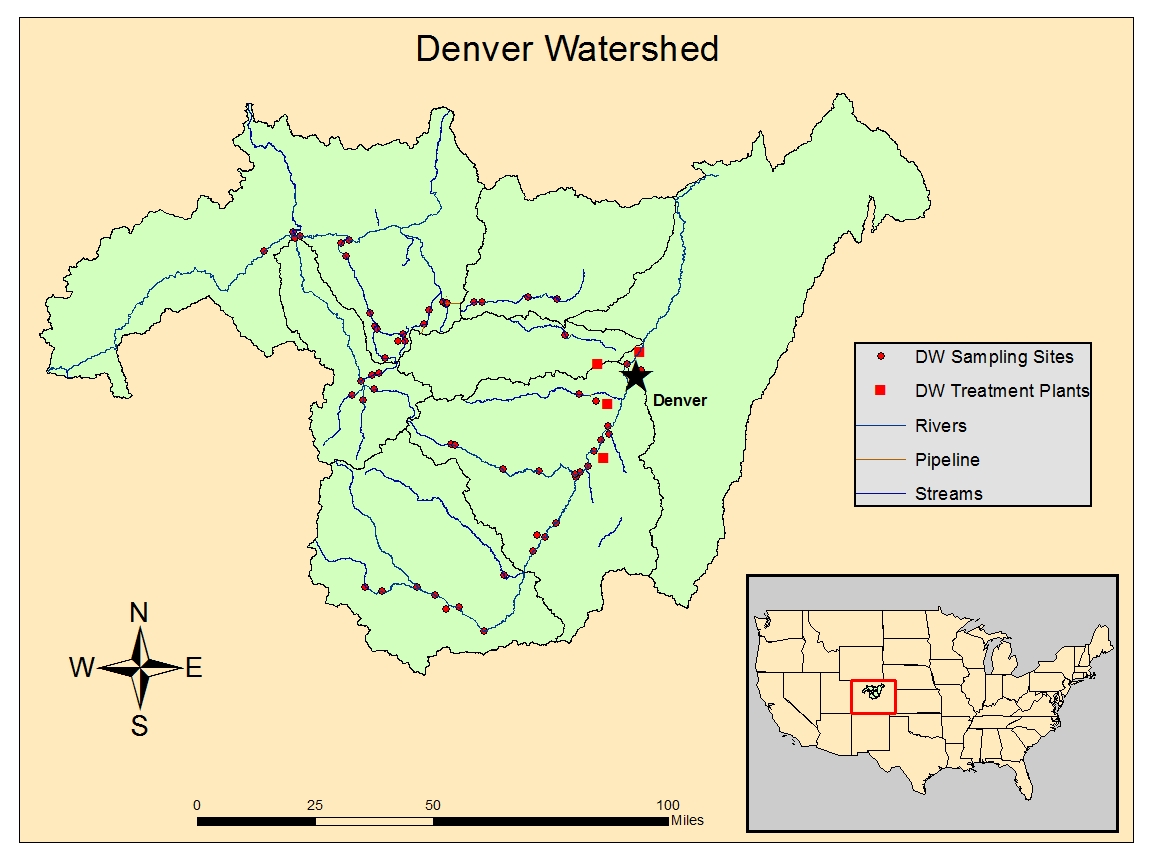 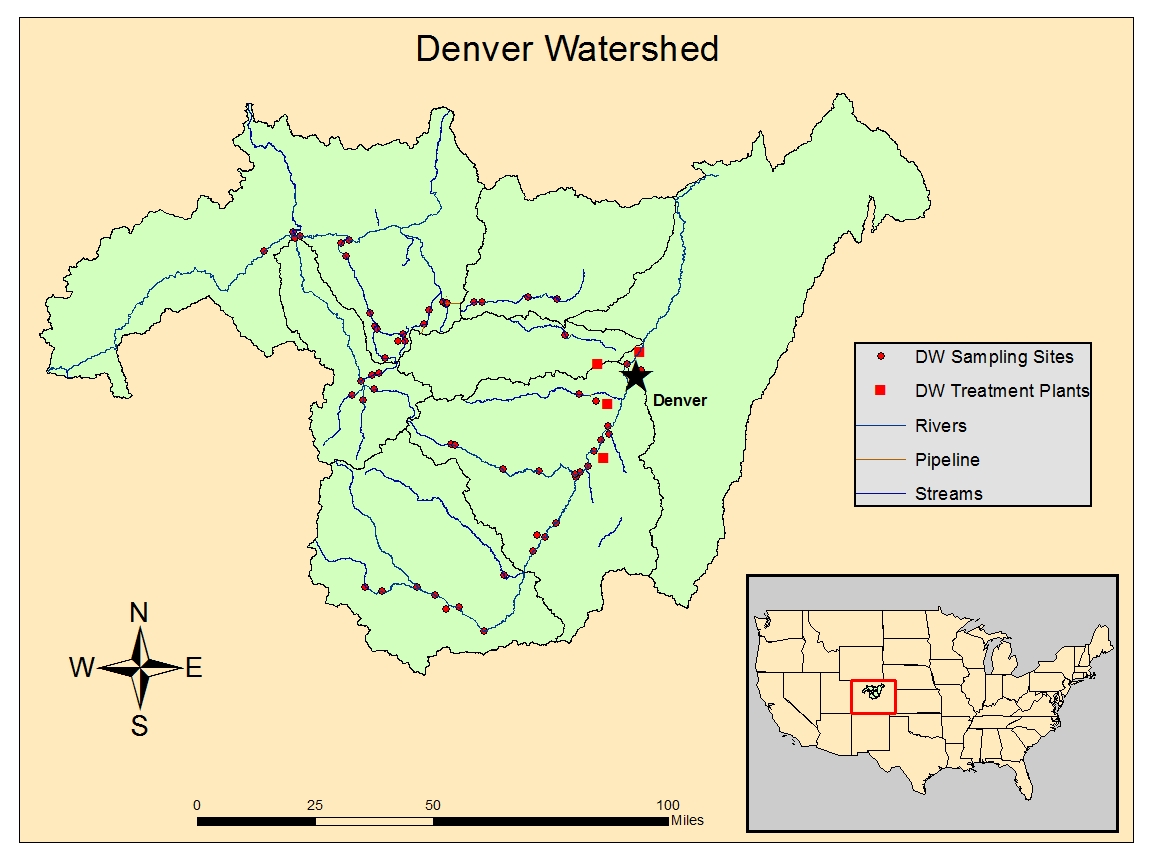 Project Partners
Denver Water

Diego Portillo     ●   Linda Rosales    ●   Sheila Pelczarksi
GIS and Remote Sensing Analyst
Water Resources GIS Coordinator
Water Quality Specialist
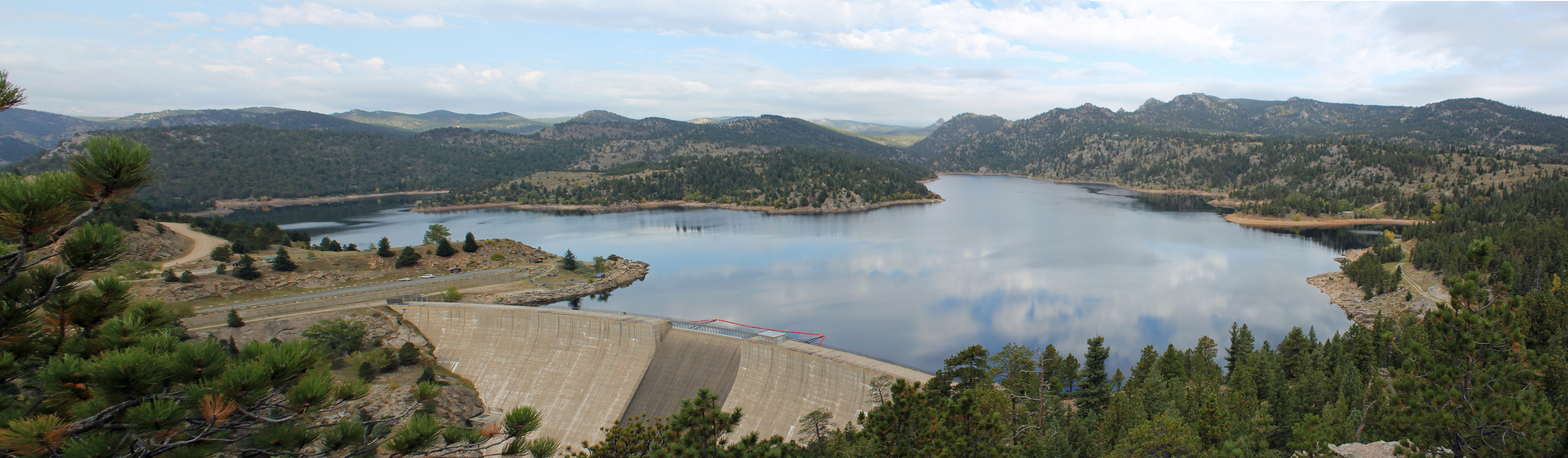 Photo by Jeffrey Beall CC BY 2.0
Objectives
Utilize land cover data to identify existing infrastructure and possible pollution sources in the Denver Water Collection System

Assess the placement of current water sampling sites

Create a map identifying optimal sampling sites
Photo by Sheila Sund  CC BY 2.0
[Speaker Notes: Utilize land cover data from Denver and surrounding areas to identify existing infrastructure and possible pollution sources in the Denver Water collection system

Assess the placement of current water sampling sites

Create a map identifying optimal sampling sites]
Background Information
Globally, less than 0.01% of surface water is stored in freshwater lakes, streams, and rivers.
Primary source:
Runoff produced by snowmelt
Photo by Jimmy Thomas CC BY 2.0
[Speaker Notes: Water is an important and necessary n
The primary source of freshwater in some mountainous and arid regions is runoff produced by snowmelt, as in the state of Colorado. Seasonal snowmelt from these mountains provides the water that eventually makes its way into the Denver Water Collection System. Situated in the eastern part of the Front Range of the Rocky Mountains, and in the South Platte River Valley, the city of Denver receives a mean annual snowfall and precipitation of 147.32 cm and 38.07 cm, respectively (NWS-WFO Denver-Boulder, 2015). Denver Water uses five mountain reservoirs to collect surface water from streams, rivers, and lakes over a watershed of 8,000 km2 (Denver Water, 2014). Historically, these reservoirs have provided over 1.3 million people with clean water; in 2014, Denver Water reported that several contaminants from sources such as mine sites, agriculture, and oil wells, had been detected in the water supply (Denver Water, 2014).
atural resource essential to the survival and health of ecosystems and all forms of life.]
Background Information
Denver Climatology:
Mean Annual Snowfall 147.32 cm
Mean Annual Precipitation 38.07 cm

Five mountain reservoirs collect surface water over a watershed of 8,000 km2 

Provides clean water for over 1.3 million people

Several contaminants had been detected in the water supply
Photo by elPadawan CC BY 2.0
NASA Earth Observations
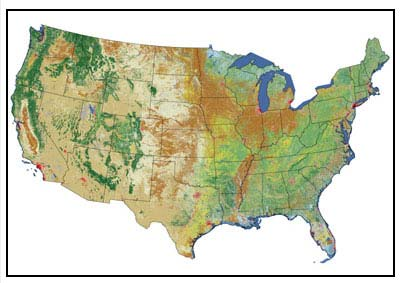 National Land Cover Database (2011)
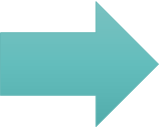 Sensor: Enhanced Thematic Mapper + 
(ETM +)

Used for Land Cover
Sensor: Enhanced Thematic Mapper + 
(ETM +)

Used for Land Cover
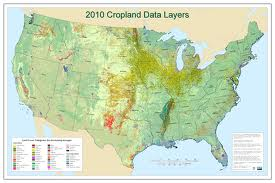 Cropland Data Layers
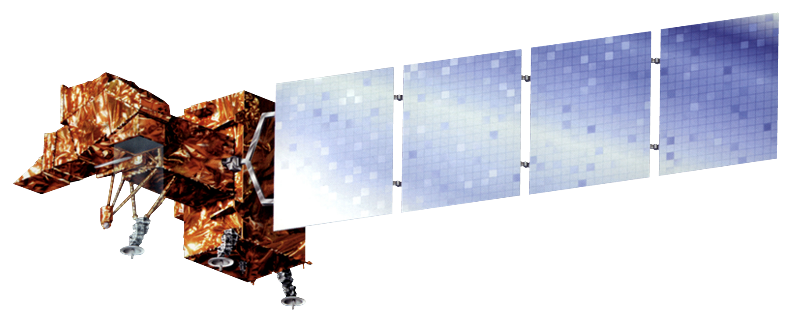 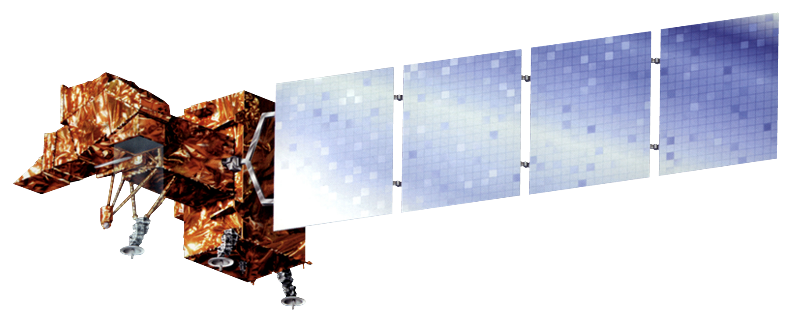 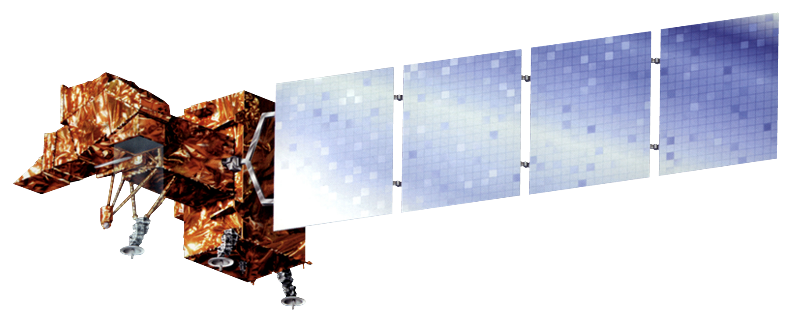 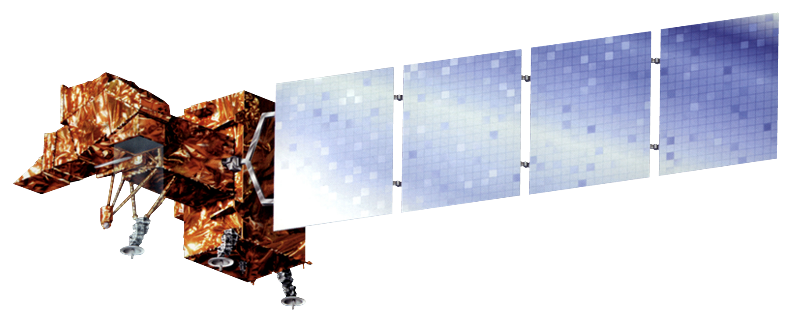 Landsat 7
Landsat 7
Landsat 7
Landsat 7
NASA Earth Observations
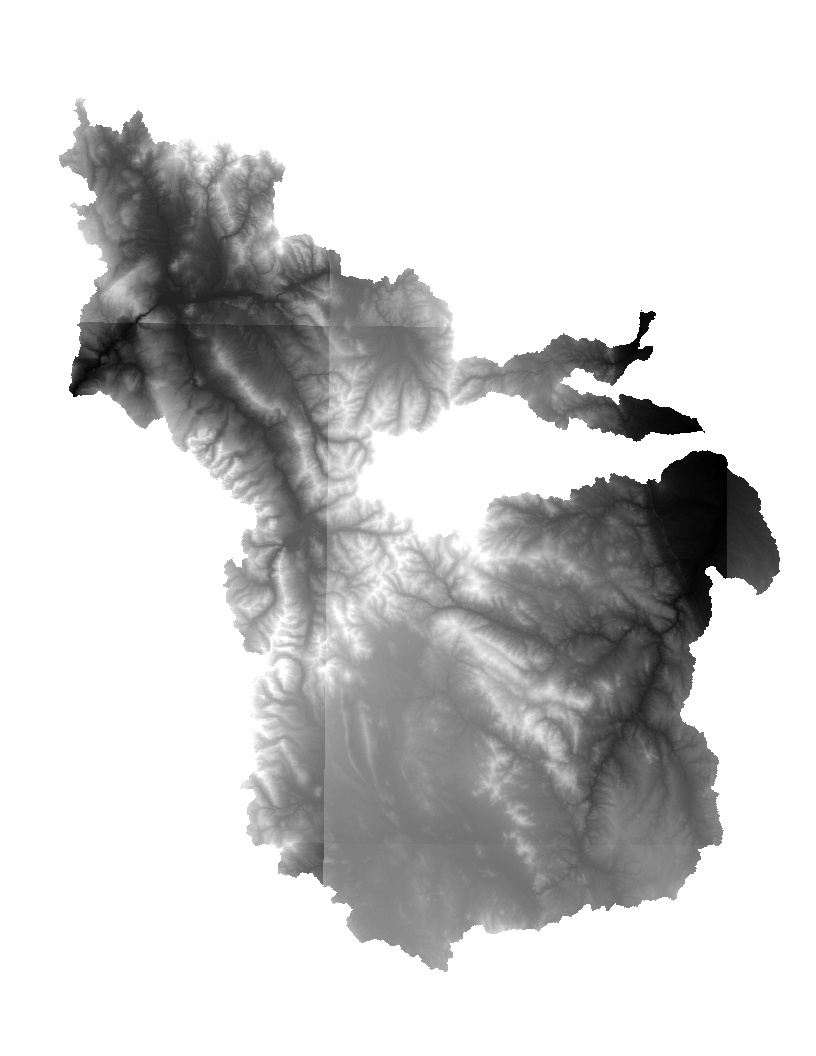 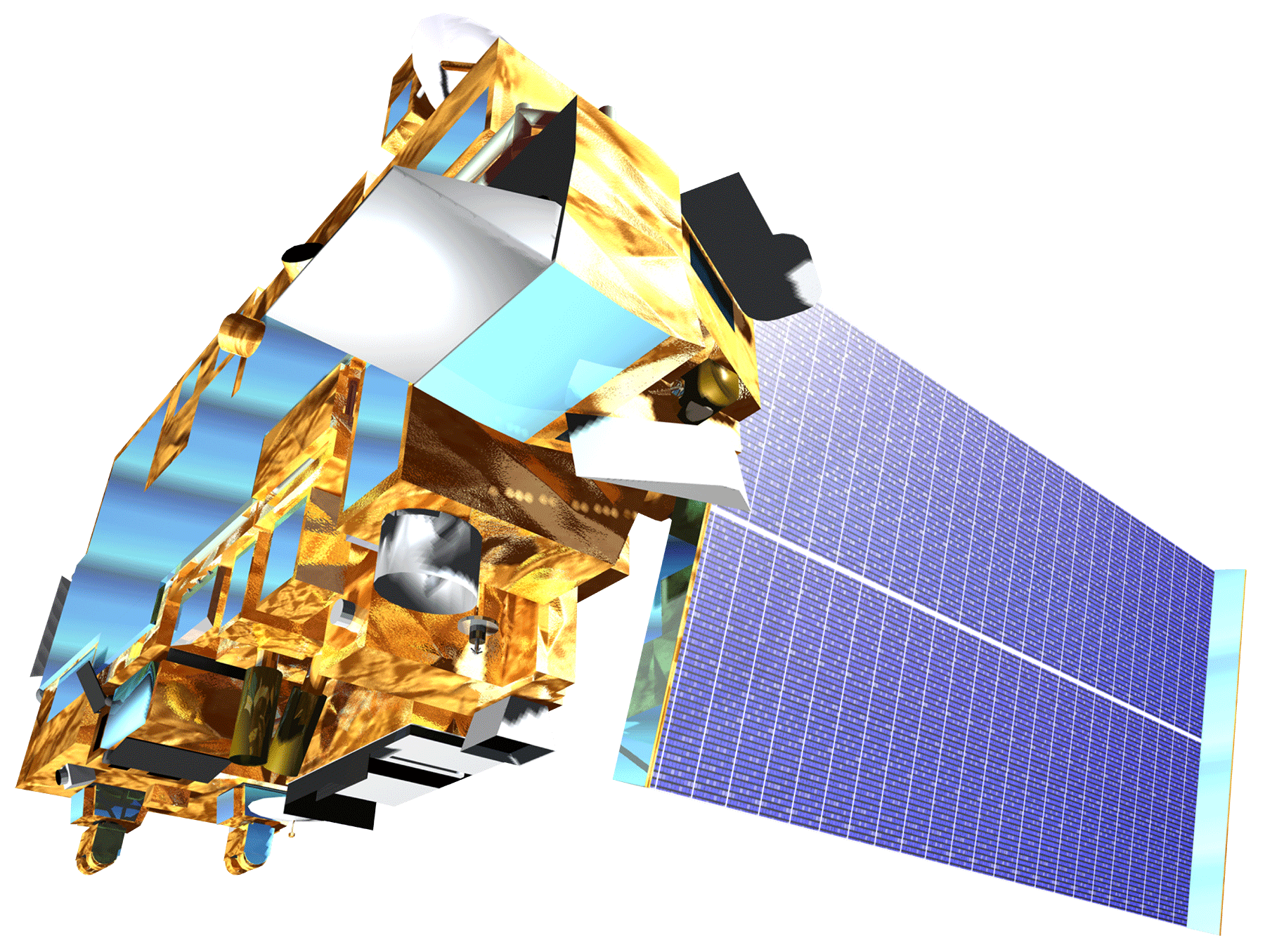 Terra
Sensor: Advanced Spaceborne Thermal Emission and Reflection Radiometer (ASTER) 

Used for Digital Elevation Model
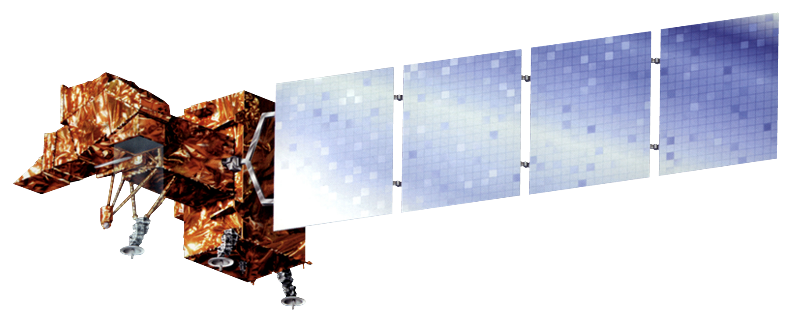 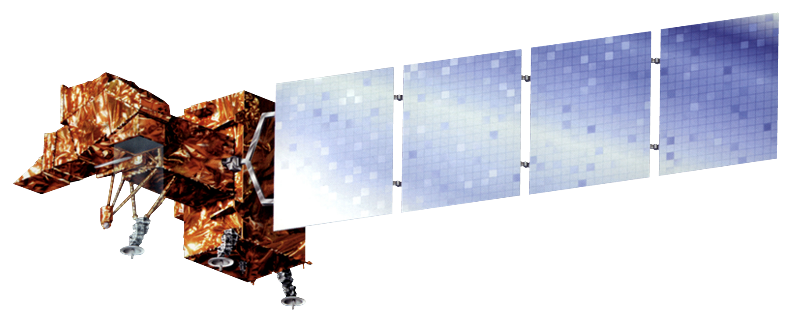 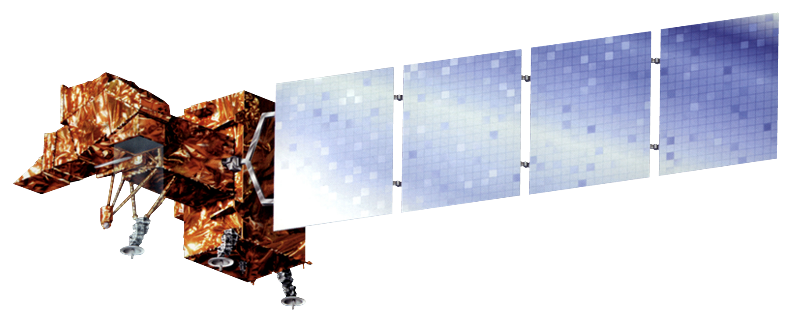 Landsat 7
Landsat 7
Landsat 7
Methodology: Erosion Susceptibility Map
Data 
Processing
Data 
Analysis
Data 
Acquisition
Fournier Index and Arnoldus’s Relationship
PRISM Climate Data
Rainfall Data
R - Factor
K - Factor
USDA Web Soil Survey
Soil Erodibility Factor Equation
LS - Factor
Terra
ASTER DEM
Slope and Elevation
C - Factor
Land Cover
Landsat 7 ETM+

National Land Cover Database 
Cropland Data Layer
Land Cover
Revised Universal Soil Loss Equation 

A = R*K*LS*C*P
Data Analysis
Data Processing
Data Acquisition
Data Analysis
Data Processing
Data Acquisition
Land Cover Classes and Crop Types Identification
Revised Universal Soil Loss Equation (RUSLE)
Land Cover
Landsat 7 ETM+

National Land Cover Database (2011)

Cropland Data Layer
Land Cover Classes and Crop Types Identification
Revised Universal Soil Loss Equation (RUSLE)
Land Cover
Landsat 7 ETM+

National Land Cover Database (2011)

Cropland Data Layer
Risk Areas Classification and Validation
Point Source Contaminant Assessment
Risk Areas Classification and Validation
Point Source Contaminant Assessment
Water Sampling Sites
Denver Water
Water Sampling Sites
Denver Water
Wildfires
Denver Water
Wildfires
Denver Water
Mapping potential areas for water sampling sites
Mapping potential areas for water sampling sites
Soil Types
 USDA
Soil Types
 USDA
[Speaker Notes: NASA Earth observations
Landsat 7 ETM+
Landsat 8 OLI/TIRS
Acquisition & Processing
Denver Water provided us with the current water sampling sites and the areas of the fires
The National Hydrological Dataset (NHD) provided watersheds, rivers, streams, and water bodies
Crop, soil type, and land data was obtained from ___
Using the RUSLE model, a pollution risk assessment map was created
[other types of processing things we’re going to do]
Analysis]
Methodology: Erosion Susceptibility Map
Data 
Processing
Data 
Analysis
Data 
Acquisition
Fournier Index and Arnoldus’s Relationship
PRISM Climate Data
Rainfall Data
R - Factor
K - Factor
USDA Web Soil Survey
Soil Erodibility Factor Equation
LS - Factor
Terra
ASTER DEM
Slope and Elevation
C - Factor
Land Cover
Landsat 7 ETM+

National Land Cover Database 
Cropland Data Layer
Land Cover
Revised Universal Soil Loss Equation 

A = R*K*LS*C*P
Data Analysis
Data Processing
Data Acquisition
Data Analysis
Data Processing
Data Acquisition
Land Cover Classes and Crop Types Identification
Revised Universal Soil Loss Equation (RUSLE)
Land Cover
Landsat 7 ETM+

National Land Cover Database (2011)

Cropland Data Layer
Land Cover Classes and Crop Types Identification
Revised Universal Soil Loss Equation (RUSLE)
Land Cover
Landsat 7 ETM+

National Land Cover Database (2011)

Cropland Data Layer
Risk Areas Classification and Validation
Point Source Contaminant Assessment
Risk Areas Classification and Validation
Point Source Contaminant Assessment
Water Sampling Sites
Denver Water
Water Sampling Sites
Denver Water
Wildfires
Denver Water
Wildfires
Denver Water
Mapping potential areas for water sampling sites
Mapping potential areas for water sampling sites
Soil Types
 USDA
Soil Types
 USDA
[Speaker Notes: NASA Earth observations
Landsat 7 ETM+
Landsat 8 OLI/TIRS
Acquisition & Processing
Denver Water provided us with the current water sampling sites and the areas of the fires
The National Hydrological Dataset (NHD) provided watersheds, rivers, streams, and water bodies
Crop, soil type, and land data was obtained from ___
Using the RUSLE model, a pollution risk assessment map was created
[other types of processing things we’re going to do]
Analysis]
Methodology: Erosion Susceptibility Map
Data 
Processing
Data 
Analysis
Data 
Acquisition
Fournier Index and Arnoldus’s Relationship
PRISM Climate Data
Rainfall Data
R - Factor
K - Factor
USDA Web Soil Survey
Soil Erodibility Factor Equation
LS - Factor
Terra
ASTER DEM
Slope and Elevation
C - Factor
Land Cover
Landsat 7 ETM+

National Land Cover Database 
Cropland Data Layer
Land Cover
Revised Universal Soil Loss Equation 

A = R*K*LS*C*P
Data Analysis
Data Processing
Data Acquisition
Data Analysis
Data Processing
Data Acquisition
Land Cover Classes and Crop Types Identification
Revised Universal Soil Loss Equation (RUSLE)
Land Cover
Landsat 7 ETM+

National Land Cover Database (2011)

Cropland Data Layer
Land Cover Classes and Crop Types Identification
Revised Universal Soil Loss Equation (RUSLE)
Land Cover
Landsat 7 ETM+

National Land Cover Database (2011)

Cropland Data Layer
Risk Areas Classification and Validation
Point Source Contaminant Assessment
Risk Areas Classification and Validation
Point Source Contaminant Assessment
Water Sampling Sites
Denver Water
Water Sampling Sites
Denver Water
Wildfires
Denver Water
Wildfires
Denver Water
Mapping potential areas for water sampling sites
Mapping potential areas for water sampling sites
Soil Types
 USDA
Soil Types
 USDA
[Speaker Notes: NASA Earth observations
Landsat 7 ETM+
Landsat 8 OLI/TIRS
Acquisition & Processing
Denver Water provided us with the current water sampling sites and the areas of the fires
The National Hydrological Dataset (NHD) provided watersheds, rivers, streams, and water bodies
Crop, soil type, and land data was obtained from ___
Using the RUSLE model, a pollution risk assessment map was created
[other types of processing things we’re going to do]
Analysis]
Methodology: Risk Areas Map
Data 
Processing
Data 
Analysis
Data 
Acquisition
RUSLE 
Soil Loss Map
Risk Areas Classification and Validation
Land Cover
Landsat 7 ETM+

National Land Cover Database (2011)

Cropland Data Layer
Raster Calculator
Mapping potential areas for water quality sampling sites
Wildfires
Denver Water
Uranium Mine Site
 Denver Water
Data Analysis
Data Processing
Data Acquisition
Data Analysis
Data Processing
Data Acquisition
Land Cover Classes and Crop Types Identification
Revised Universal Soil Loss Equation (RUSLE)
Land Cover
Landsat 7 ETM+

National Land Cover Database (2011)

Cropland Data Layer
Land Cover Classes and Crop Types Identification
Revised Universal Soil Loss Equation (RUSLE)
Land Cover
Landsat 7 ETM+

National Land Cover Database (2011)

Cropland Data Layer
Risk Areas Classification and Validation
Point Source Contaminant Assessment
Risk Areas Classification and Validation
Point Source Contaminant Assessment
Water Sampling Sites
Denver Water
Water Sampling Sites
Denver Water
Wildfires
Denver Water
Wildfires
Denver Water
Mapping potential areas for water sampling sites
Mapping potential areas for water sampling sites
Soil Types
 USDA
Soil Types
 USDA
[Speaker Notes: NASA Earth observations
Landsat 7 ETM+
Landsat 8 OLI/TIRS
Acquisition & Processing
Denver Water provided us with the current water sampling sites and the areas of the fires
The National Hydrological Dataset (NHD) provided watersheds, rivers, streams, and water bodies
Crop, soil type, and land data was obtained from ___
Using the RUSLE model, a pollution risk assessment map was created
[other types of processing things we’re going to do]
Analysis]
Methodology: Risk Areas Map
Data 
Processing
Data 
Analysis
Data 
Acquisition
RUSLE 
Soil Loss Map
Risk Areas Classification and Validation
Land Cover
Landsat 7 ETM+

National Land Cover Database (2011)

Cropland Data Layer
Raster Calculator
Mapping potential areas for water quality sampling sites
Wildfires
Denver Water
Uranium Mine Site
 Denver Water
[Speaker Notes: NASA Earth observations
Landsat 7 ETM+
Landsat 8 OLI/TIRS
Acquisition & Processing
Denver Water provided us with the current water sampling sites and the areas of the fires
The National Hydrological Dataset (NHD) provided watersheds, rivers, streams, and water bodies
Crop, soil type, and land data was obtained from ___
Using the RUSLE model, a pollution risk assessment map was created
[other types of processing things we’re going to do]
Analysis]
Methodology: Risk Areas Map
Data 
Processing
Data 
Analysis
Data 
Acquisition
RUSLE 
Soil Loss Map
Risk Areas Classification and Validation
Land Cover
Landsat 7 ETM+

National Land Cover Database (2011)

Cropland Data Layer
Raster Calculator
Mapping potential areas for water quality sampling sites
Wildfires
Denver Water
Uranium Mine Site
 Denver Water
Data Analysis
Data Processing
Data Acquisition
Data Analysis
Data Processing
Data Acquisition
Land Cover Classes and Crop Types Identification
Revised Universal Soil Loss Equation (RUSLE)
Land Cover
Landsat 7 ETM+

National Land Cover Database (2011)

Cropland Data Layer
Land Cover Classes and Crop Types Identification
Revised Universal Soil Loss Equation (RUSLE)
Land Cover
Landsat 7 ETM+

National Land Cover Database (2011)

Cropland Data Layer
Risk Areas Classification and Validation
Point Source Contaminant Assessment
Risk Areas Classification and Validation
Point Source Contaminant Assessment
Water Sampling Sites
Denver Water
Water Sampling Sites
Denver Water
Wildfires
Denver Water
Wildfires
Denver Water
Mapping potential areas for water sampling sites
Mapping potential areas for water sampling sites
Soil Types
 USDA
Soil Types
 USDA
[Speaker Notes: NASA Earth observations
Landsat 7 ETM+
Landsat 8 OLI/TIRS
Acquisition & Processing
Denver Water provided us with the current water sampling sites and the areas of the fires
The National Hydrological Dataset (NHD) provided watersheds, rivers, streams, and water bodies
Crop, soil type, and land data was obtained from ___
Using the RUSLE model, a pollution risk assessment map was created
[other types of processing things we’re going to do]
Analysis]
Results: Erosibility Factors
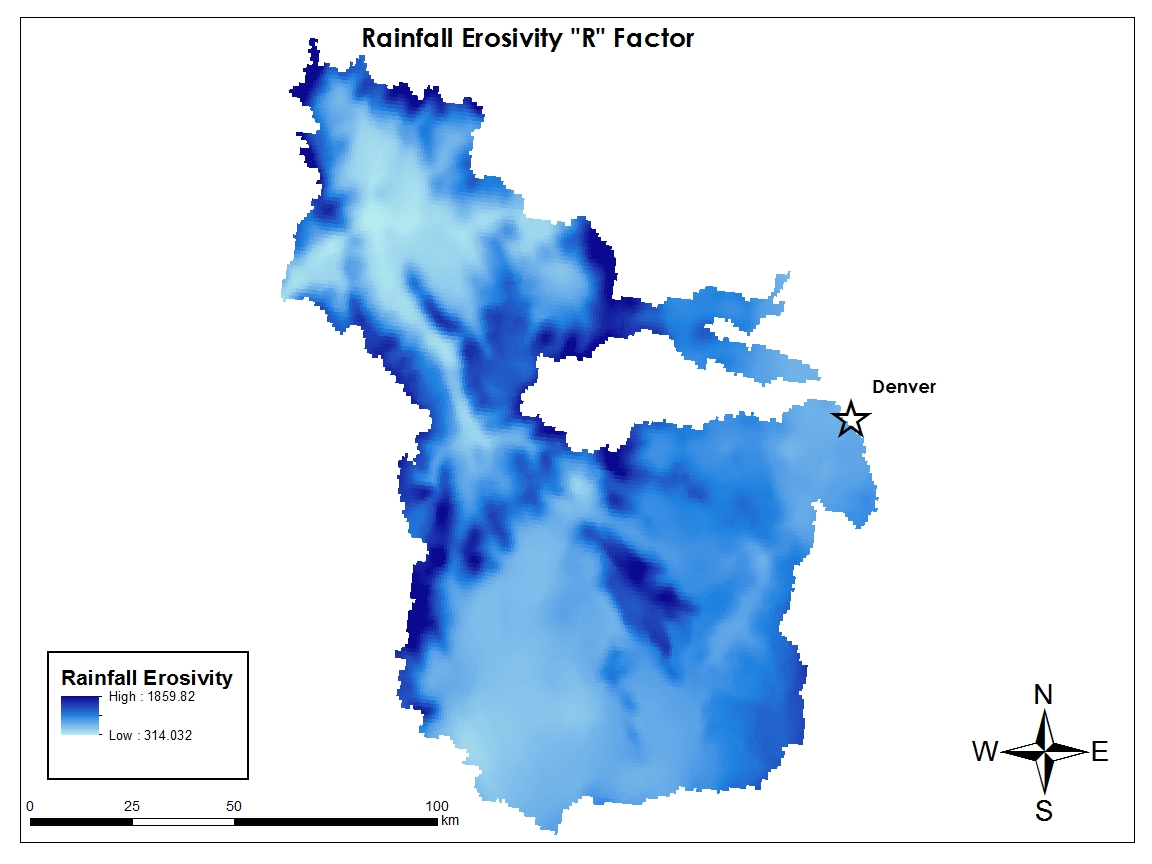 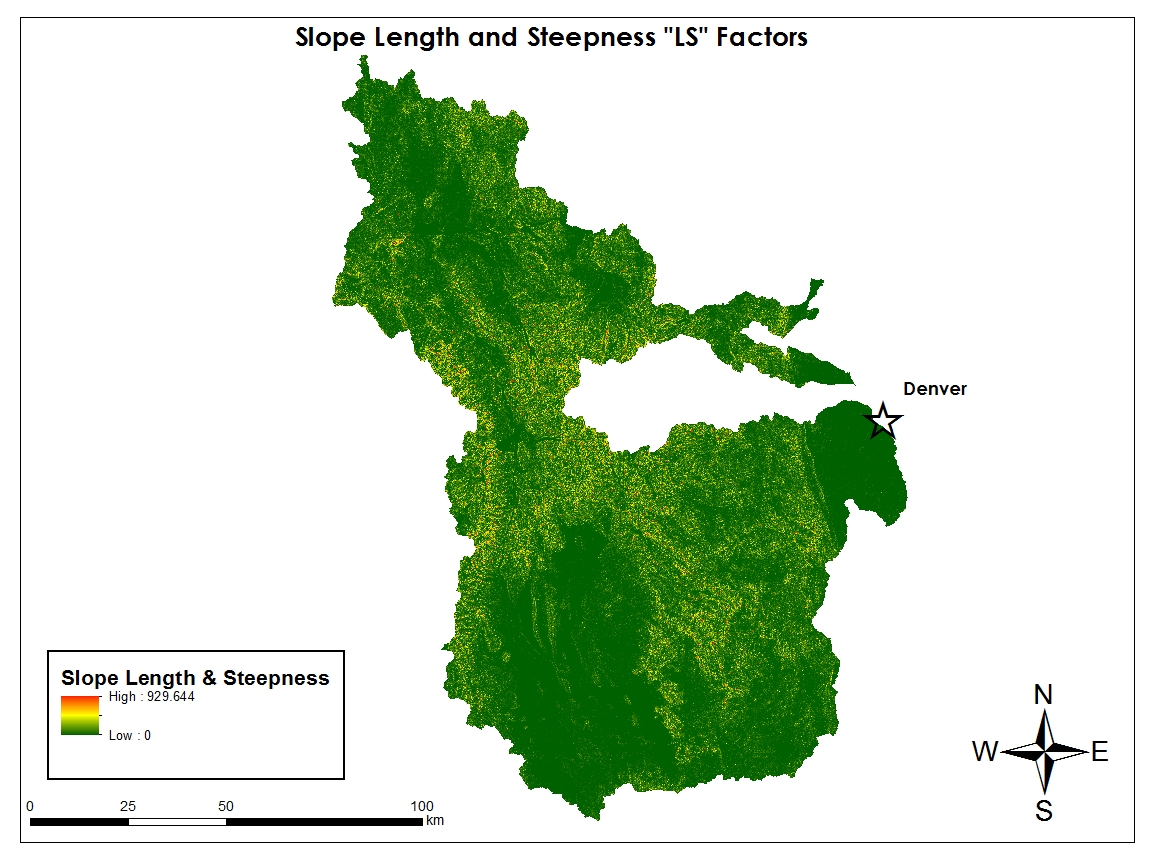 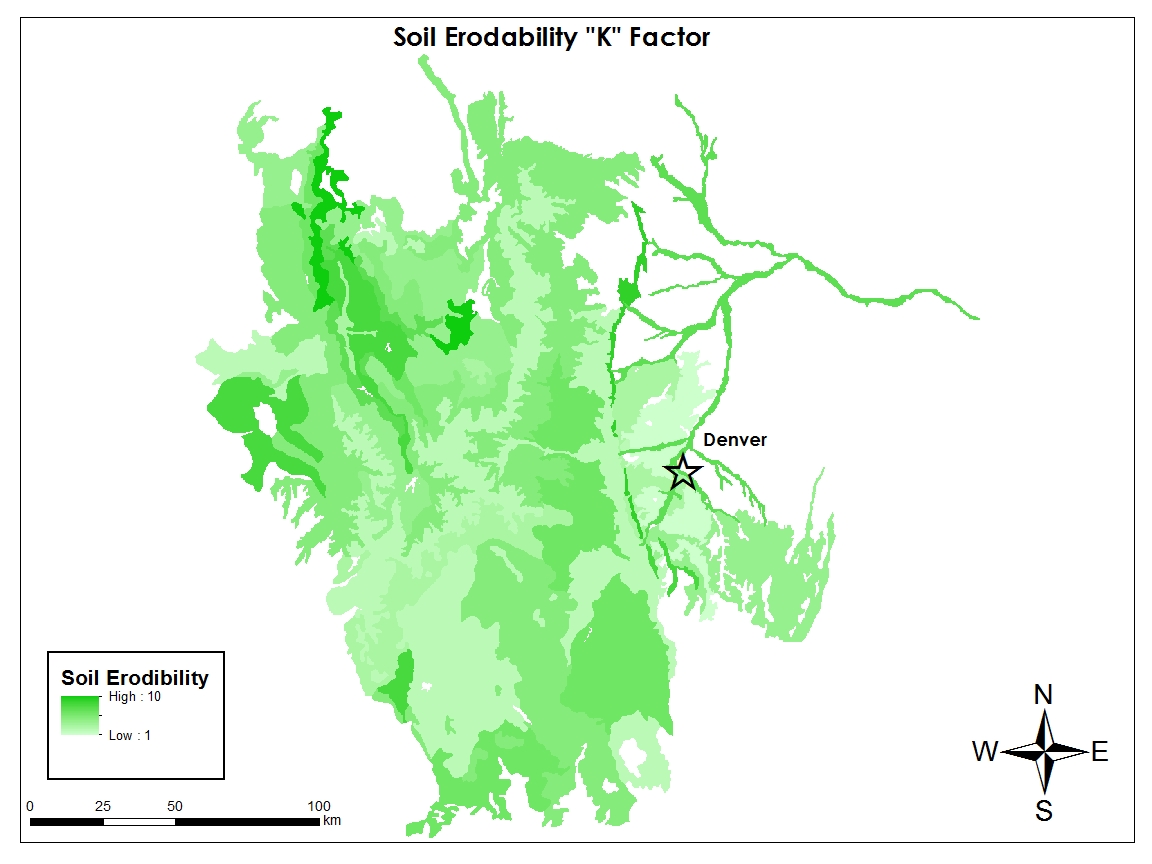 Erosion Susceptibility Map
Risk Areas Map
New Water Quality Sampling Sites Map
Conclusions
Benefits to End Users
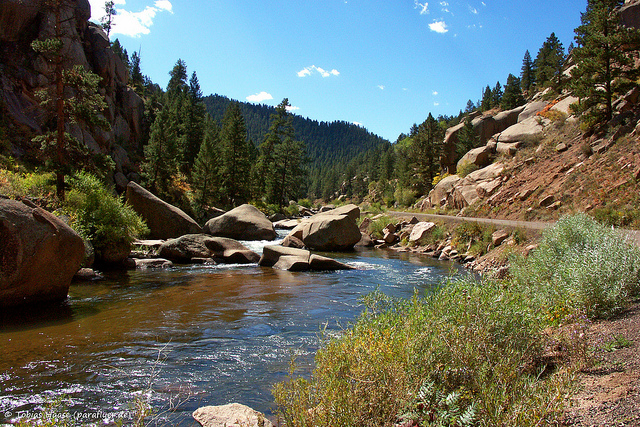 Improve efficiency of water monitoring system.

Support Denver Water’s mission to provide high-quality water to Denver and its surrounding suburbs using a resilient and reliable system.
Photo by Tobias CC BY 2.0
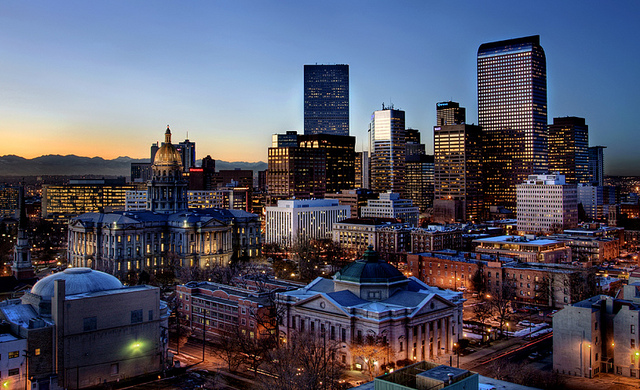 Photo by Matt Santomarco CC BY 2.0
Limitations
Future Work
Assess placement of water sampling sites after the Front Range and Eastern Colorado Floods
September 2013
Photo by littlegreenfroggy CC BY 2.0
Acknowledgements
Dr. Kenton Ross
NASA DEVELOP National Program- Science Advisor

Diego Portillo
Water Resources GIS Coordinator
Denver Water

Linda Rosales
Water Quality Specialist
Denver Water

Sheila Pelczarksi
GIS and Remote Sensing Analyst
Denver Water

Nathan Owen 
NASA DEVELOP - Langley Center Lead
This material is based upon work supported by NASA through contract NNL11AA00B and cooperative agreement NNX14AB60A.
[Speaker Notes: Diego: Water Resources GIS Coordinator
Linda: Water Quality Specialist
Sheila: GIS and Remote Sensing Analyst]